“The more consequences—housing, job, academics, economics—that there are, the harder it’s going to be on somebody.”
The Economic Impact of Sexual Violence: Implications for Public Policy
Rebecca M. Loya, Ph.D.
Taubman Center for Public Policy & American Institutions 
Brown University

Advancing the Economic Security of Survivors of Domestic and Sexual Violence
September 20, 2013
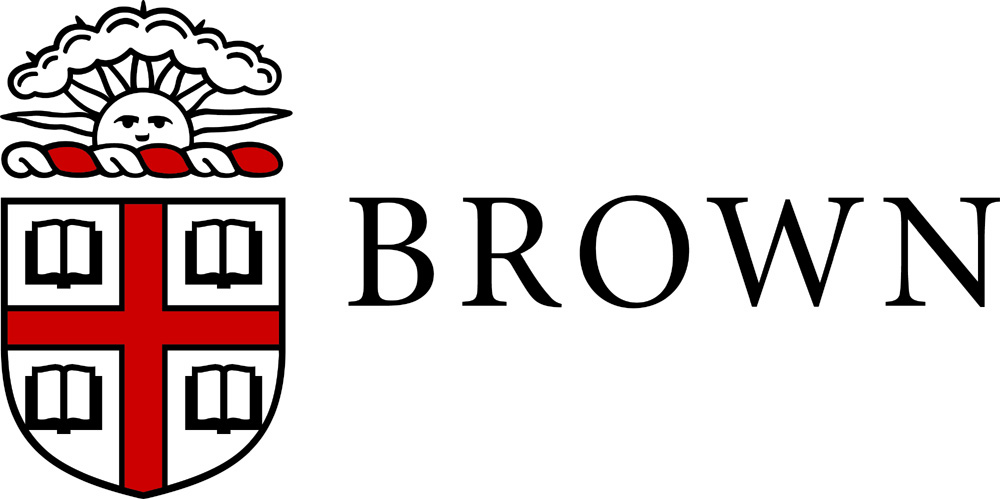 Overview
Background & related research
Research design & findings
Policy gaps & recommendations
Questions & comments
2
Introduction
Rape or Attempted Rape:
Other Sexual Violence:
Women: 18.3%
Men: 1.4%
Women: 44.6%
Men: 22.2%
(National Intimate Partner and Sexual Violence Survey [NISVS], 2010)
3
(National Intimate Partner and Sexual Violence Survey [NISVS], 2010)
(National Intimate Partner and Sexual Violence Survey [NISVS], 2010)
(National Intimate Partner and Sexual Violence Survey [NISVS], 2010)
(National Intimate Partner and Sexual Violence Survey [NISVS], 2010)
(National Intimate Partner and Sexual Violence Survey [NISVS], 2010)
(National Intimate Partner and Sexual Violence Survey [NISVS], 2010)
[Speaker Notes: According to recent data from the CDC, nearly 1/5 of women have experienced rape or attempted rape [an estimated 21.8 million women],

 and nearly half have experienced other sexual violence [53.1 million women]
(made to penetrate, sexual coercion, unwanted sexual contact, non-contact unwanted sexual experiences).
	
Among men, the numbers are lower: 
1.4% rape or attempted rape [an estimated 1.5 million men], 
22.2% other sexual violence [25.1 million men].

This is a problem that is affecting our society in epidemic proportions.]
BACKGROUND
Intimate partner violence (IPV) has detrimental effects on survivors’ employment, earnings, & housing 
High rate of IPV among AFDC/TANF recipients, homeless women, and those receiving housing assistance (Brown et al., 1999; Elklit & Shevlin, 2009; Lloyd & Taluc, 1999; Raphael & Tolman, 1997)
Relatively little research examines the economic dimension of Non-IPV sexual violence (SV): 
Rape or sexual assault that is not part of a pattern of abuse by an intimate partner
4
[Speaker Notes: Economic impact of IPV has been studied, but very little research has examined the economic dimension of non-IPV sexual violence
Much of what is known about economic impacts of gendered violence pertains to intimate partner violence (pattern of abuse).  Very little research has examined the economic impacts of sexual violence that is not part of a pattern of abuse by an intimate partner.
Non-IPV rape survivors, defined as rape that is not part of a pattern of abuse from an intimate partner because research exists on the economic dimensions of IPV but very little has been documented on the economic effects of non-IPV sexual violence
Non-IPV SV has some effects that overlap with IPV and some unique needs.  These unique needs are what I examined.]
Related Research
Financial Costs
“Rape tax” = $87,000 per assault(Miller et al., 1996; Post et al., 2002 )
Employment changes
Rape → time off (Tjaden & Thoennes, 2006) 
DV/SA→ unemployment (Byrne et al., 1999)
Sexual Violence
Decreased earnings
Survivors earn less (MacMillan, 2006)
DV/SA→ Poverty (Byrne et al., 1999)
5
[Speaker Notes: SV  Costs (Miller, Cohen, & Weirsma, 1996; Post, Mezey, Maxwell, & Wibert, 2002

These are 1993 dollars. For comparison, this translates to $125,684 per victimization in 2012 dollars and aggregates to $203.3B today

SV  Employment effects:
Time off from work (Tjaden & Thoennes)
Survivors of physical or sexual assault have greater levels of unemployment at follow up, particularly for those who are re-victimized

SV  Decreased earnings
MacMillan’s Life course perspective: Those who are violently victimized in adolescence have lower educational and occupational success, and thus earn less as adults.  
SA in adolescence was associated with significantly lower annual earnings (by $3,150) among a Canadian sample, but he did not find a parallel effect in a U.S. sample
Byrne et al. found that women with a history of DV/SA who were revictimized were twice as likely to fall into poverty at time 2.

GAPS: don’t tell us which costs are borne by survivors specifically; don’t separate out sexual from physical violence; focus on adolescent violence only]
Guiding Question
What are the economic effects of non-IPV sexual violence for survivors, and how can public policies affect recovery?
6
Method of Analysis
Mixed Methods: 
Quantitative: Analyze nationally representative data to assess SV’s effects on survivors’ income and public benefit use.  
Qualitative: Interview survivors and rape crisis service providers;  analyze transcripts to assess SV’s effects on economic wellbeing
7
[Speaker Notes: Quantitative: 
Data: N= 20,013 – the sample I analyzed was 8,239 women with complete data
Linear and logistic regression models]
Quantitative study
Data & Sample
Data: Collaborative Psychiatric Epidemiology Surveys  (CPES)
N= 8,239 adult women
8
[Speaker Notes: CPES is a nationally representative study that oversampled certain populations of color.  
It is composed of 3 data sets that were designed to work together: The National Comorbidity Survey- Replication (NCSR), National Latino and Asian American Survey (NLAAS), and National Survey of American Life (NSAL)

N= 20,013 – the sample I analyzed was 8,239 women with complete data
Weighted for national representativeness 

Note relatively high household income – we might expect the impact of rape to have a smaller dollar amount (but with a greater impact) for low-income survivors

Note that the rape prevalence is nearly identical to the National Violence Against Women Survey]
Quantitative study
Major Findings
Rape within 20 years
Lower annual household income 
(-$5,041)
Rape in lifetime
Greater likelihood of using welfare in adulthood
(OR= 2.01)
Open question: 
Why & how does rape affect survivors’ earnings or economic wellbeing?
9
[Speaker Notes: Rape within 20 years is associated with lower annual household income by $5,041(SE= 2,215).

Rape survivors (in lifetime) are twice as likely to utilize welfare benefits in adulthood.
This holds true for white and black respondents when controlling for welfare use in childhood.

This is where the qualitative portion of the study comes in.]
Qualitative study
Interview Participants
2 northeastern cities
18 rape crisis service providers
From 7 agencies
Mean yrs of experience: 11
9 adult, female survivors
Mean age: 41
Mean age at 1st assault: 18
Mean yrs since most recent assault: 16.8
10
[Speaker Notes: Rape crisis service providers were sampled from two cities in the northeast using PURPOSIVE SAMPLING TECHNIQUE: (CLICK) 

Rape crisis staff, lawyers, university victim service providers, hospital & community health workers from 7 agencies; 11 years of experience on avg.

The survivor sample (CLICK) included 9 survivors who were recruited using a convenience sampling technique (recruited via flyers at universities, email announcements, assistance from the state DPH, and with help from the agencies).

Goal was to gather initial, rich information on the economic & educational impact of SV, rather than to recruit a random sample. 

5 of the 9 survivors were assaulted by strangers.

[Mean number of sexual assaults in lifetime= 4, mode= 3]
[14 assaults by known perpetrators, 5 by strangers]]
Qualitative study
Expenses Arising from Sexual Violence
Medical careCounseling, medication, emergency room, MD visits
Moving expensesDeposit, first & last months’ rent, transport, fees
Legal expensesCivil legal services, fees, time spent on legal matters
Lost wagesWages lost due to unpaid time off work or job loss
11
[Speaker Notes: The first outcome I learned about were expenses.

I’ve listed here the top 4 most frequently endorsed KINDS of expenses
Expenses include any financial outlay or charge that respondents reported arose from the assault, such as medical bills or wages lost due to time off from work
Medical & legal costs and lost wages are doubtless unsurprising to you.]
Qualitative study
Economic Consequences
Mental healthDepression, anxiety, posttraumatic stress disorder
Work consequencesTime off, ↓ performance, inability to work, job loss
Educational consequences↓ performance, time off, drop out, transfer
12
[Speaker Notes: The second type of outcome I looked at are economic consequences.

Consequences include outcomes resulting from the assault that have direct or indirect economic effects but are not themselves financial costs.  These include things like impacts on health, educational or work performance, job loss. 

The consequences were interrelated and often compounded one another. 

Mental health consequences are listed as “economic” because they often affect survivors’ ability to work, attend school, and other aspects of their economic wellbeing.]
Qualitative study
Lee’s story
“I couldn't walk down the streets, because I'd hear the footsteps behind me. And that stayed with me for a couple of years. The certain cadence of footsteps would just trigger a panic, a quiet panic though…But I tried, and I just couldn't go into work. And it was too bad, because it was a great union job, I was making wonderful money. Union benefits, I was actually working on shows that were [in a major theatre], you know, and it was just slam the door shut. I couldn't do it.”  (Survivor, age 54)
13
[Speaker Notes: Case: Lee, survivor age 54
At the time of her assault, Lee had a lucrative job in her dream field.  When she was raped, her post-assault anxiety affected her ability to work, as she notes in this quote: [...] 

Due to her anxiety, Lee quit her job and moved to a different city to live with a family member.  

She could only find minimum wage jobs after this, and she never regained her former level of pay.
In addition to losing her job, the move created additional financial burdens, as she had to continue paying rent on her former apartment for several months, and she had to leave her newly purchased furniture behind.

“This [rape] was a big, huge redefining moment…But you know what, economically it really did. It changed all the rules. It changed my life.”]
“I think it’s really hard to separate the economic costs from the psychological costs. So is it because of the economics that people feel like they’ll never be the same person again?  Is it because of the psychological?  If you lose your job and your career is tanking out, yes, it’s the economic, but often, they sort of interact…   The more consequences—housing, job, academics, economics—that there are, the harder it’s going to be on somebody.” 
				—Counselor
14
Model of Economic Consequences
Economic Impacts & Costs
Intermediate Consequences
Medical & counseling bills
Mental & physical health effects
Decreased earning power
Sexual Violence
Employment disruption, time off
Lost wages
Residential relocation
Moving expenses
[Speaker Notes: This model summarizes the major economic consequences that emerged from my interviews, along with their financial impact on survivors: (walk through).]
Qualitative study
Low-Income Survivors Are Vulnerable
16
[Speaker Notes: [Low-wage workers: (QUOTE):The clients that work in the food industry or housekeeping…where you’re not a salaried employee…they usually don’t have much in terms of savings, and they are in jobs where if they don’t show up, they don’t get paid.  Maybe they can take two weeks off, but that means they’re not going to get paid those two weeks.  So that pretty quickly affects someone’s ability to pay their rent and pay their utility bills and buy food and take care of their kids.  And then that also affects them emotionally…I’ve seen a lot of clients in that position really sink into a depression, where even if they could go back to work, they weren't in a position to…And unfortunately, I think those are the clients that are always in danger of becoming homeless…because they didn’t have that much to begin with… (Rape crisis administrator)

Let’s contrast this to a quote from a counselor who described the options available to her client who had access to assets: I have seen somebody…who was able to move [to a new home] because she did have assets.  It was a no-brainer.  It was going to happen, and it happened really quickly, and she didn‘t have to think twice about it.  And it was a huge relief.  So knowing you can afford co-payments for mental health care.  Knowing you could throw away every, you know, the sheet, the comforter, and the pillows and go out and drop a few hundred dollars for new bedding or even a new mattress.  Knowing you could take two weeks off and do nothing or go away, if you want.  (Provider 106, counselor) ]]
Policies Can Help Survivors Recover
Key policies: 
Victim compensation
Cash assistance (TANF)
Unemployment insurance
Subsidized housing
Key Features:
Financial assistance 
Access to services
17
[Speaker Notes: I asked participants what public policies are most Effective at addressing the economic needs of survivors: 

The primary ways in which public policies help survivors is by providing financial assistance or facilitating access to services.]
Policy Implications: Victim Compensation (VC)
In most states, VC is the only public source of financial assistance for rape survivors.  


Many survivors wish to move for safety reasons and incur moving expenses.
Policy gap: In 45 states, VC does not cover moving & housing expenses.
Recommendation:  All states should cover moving & housing expenses.
[Speaker Notes: VC: (State level): In most states, VC is the only public source of financial assistance for rape survivors – so policy is worthy of attention. 
[CO is an exception: CO’s Office of Victim Assistance operates a to cover survivors’ emergency expenses beyond housing]. 

Expand covered expenses to include those related to moving and housing (House Bill 394 would have done this)
Several states do this already: Florida, California, Delaware, Texas, Wyoming, D.C. Indiana covers emergency housing expenses.]
Policy Implications: Victim Compensation (VC)
Poor survivors cannot afford to access VC. 
Policy gap: Only 18 states have emergency VC funds.
Recommendation: Create emergency funds in all states.

Due to low reporting, most survivors are ineligible for VC.
Policy gap: VC requires a police report or forensic exam.
Recommendation: Allow professionals such as rape crisis workers or shelter staff certify victim status.
[Speaker Notes: Poor survivors cannot afford VC because it is a reimbursement model: Pay up front and await reimbursement

EX: Several participants noted that their clients cannot access HIV prophylaxis because they can’t afford the up front costs (up to $1000), and the time frame for VC is not set up to accommodate these immediate needs.  

Create an emergency fund to cover urgent expenses

At least 18 states + D.C. have emergency funds through their VC programs for those who would suffer an undue financial hardship without the award: NY (<$2,500); AK; AZ; CA; CO (<$1,000); FL (<$1,000); IN (<$500); Iowa (<$500); KS; KY (<$500); MI (<$500); NJ (<$1000); South Dakota (<$1000); TN (<$500); TX (<$1500); UT (<$1000); VA (<$2000); WI (<$500); WY; D.C. ($1,000), 

Federal guidelines allow for this and state that a decision must be made within 72 hours

Adjust eligibility: 
States should explore the possibility of alternative methods of certifying victimization status, such as through community agencies where survivors seek services.  Medical and mental health care providers can be specially trained to collect information and verify the survivors’ claims without the use of the forensic exam.

States have several victim protection laws that accept validation of victim status from actors outside of either criminal justice or hospitals, including counselors, shelter staff, and clergy e.g., UI for IPV victims.]
Policy Implications: TANF Family Violence Option
Under TANF, the Family Violence Option (FVO) allows states to waive requirements (e.g., work requirements) for victims
Many sexual assault survivors cannot work and thus rely on public assistance
Policy gap: Only 18 states include non-IPV sexual assault victims under their FVO.
Recommendations: 
Federal guidelines should specify protections for non-IPV survivors.
Educate case workers about economic needs of rape survivors and to use trauma-informed care.
[Speaker Notes: TANF is the federal cash assistance program, commonly known as “welfare”

The TANF Family Violence Option (FVO) allows states to waive certain requirements for victims of family violence in order prevent undue burden and deter future violence. 

Under the FVO, states can waive time limits, work and residency requirements, child support cooperation agreements, and family cap provisions.

Federal law defines a victim of family violence as “one who has been ‘battered or subject to extreme cruelty’” and does not specify the perpetrator’s relationship to the victim (Legal Momentum 2004), thus implicitly allowing states to include non-IPV sexual assault survivors under their FVO waivers. 

So even though many survivors cannot work and thus must turn to public assistance, […]]
Policy Implications: Employment Protections
Many survivors require time off from work to recover and/or attend appointments.
Policy gap: Only 9 states have laws to protect survivors’ employment (e.g., time off, protection against termination).
Recommendations: Mandate job-protected time off for survivors and prohibit termination based on victim status.
Many survivors lose their jobs in the wake of SV
Policy gap: 41 states do not offer unemployment insurance to non-IPV sexual assault survivors (but most do cover IPV).
Recommendation: Expand UI to cover non-IPV survivors.
[Speaker Notes: 9 states + D.C. have laws in place to protect the employment rights of non-IPV sexual violence survivors, including such rights as time off for recovery and protection against termination related to the victimization.
States with protected leave laws: CA, CO, DC, FL, HI, IL, KS, ME, OR, WA. 
S. 918 would have created unpaid leave for rape victims in MA

33 states, including MA, have crime victim job protection laws, which prohibit employers from punishing employees who take time off to attend court under some circumstances, such as responding to a subpoena.  

9 states give access to UI to SA survivors: Alaska, Hawaii, Indiana, Montana, New Mexico, N. Carolina, N. Dakota, Oregon, VT

Many states has a law protecting DV survivors, which can be expanded to include non-IPV SA survivors 
DV laws can be used as a model.]
Policy Implications: Housing Protections
Low-income survivors often rely on subsidized housing.
Policy gap: In most state public housing, survivors can be penalized for breaking a lease and can be evicted due to victimization.
Recommendation: Create VAWA-style protections in all states.

Policy gap: It can be difficult for non-IPV rape survivors to access shelter/attain priority status for subsidized housing.
Recommendations: 
Educate staff on the safety needs of non-IPV survivors.
Increase supply of shelter beds/subsidized housing.
[Speaker Notes: Shelter: non-IPV survivors have different needs, which may not correspond to IPV shelter rules (e.g., keep car, continue working)]
Policy Implications
[Speaker Notes: CLOSING IDEA: Survivors of this type of violence often experience major economic consequences, and there are several straightforward ways to address this problem using state policy.]
Questions?
Extra Slides
25
Related Research
Financial Costs
“Rape tax” = $87,000 per assault(Miller et al., 1996; Post et al., 2002 )
Sexual Violence
Employment changes
DV/SA→ lower employment(Byrne et al., 1999)
Decreased earnings
Lifecourse perspective: Survivors earn $6,000 less (MacMillan, 2006)
26
[Speaker Notes: SV  Mental & physical health outcomes (e.g., PTSD, substance abuse)
33-94% develop PTSD 
6x more likely to consider suicide
Mental & physical health consequences are likely to impact survivors’ ability to work and/or attend school, yet very little research examines this dimension of trauma.

SV  Costs (Miller, Cohen, & Weirsma, 1996; Post, Mezey, Maxwell, & Wibert, 2002)  Many have replicated this study at the state level (MI, IL)
The aggregated annual cost of rape was the highest of all crimes they studied. 
These are 1993 dollars. For comparison, this translates to $125,684per victimization in 2012 dollars and aggregates to $203.3B today
LIMITATIONS OF MILLER STUDY: 
This study failed to consider  WHO PAYS for the costs, so it does not tell us about the economic impact for survivors.
It also relies on jury awards for pain and suffering to estimate the overall costs to victims, but these are hard to interpret for most survivors]
Method of Analysis
Mixed Methods: 
Quantitative: Analyze nationally representative data (Collaborative Psychiatric Epidemiology Surveys [CPES]) to assess SV’s effects on survivors’ income and public benefit use. N= 8,239 
Qualitative: Interview survivors (N= 9) and rape crisis service providers (N= 18);  analyze transcripts to assess SV’s effects on economic wellbeing
27
[Speaker Notes: Quantitative: 
Data: N= 20,013 – the sample I analyzed was 8,239 women with complete data
Linear and logistic regression models]
Findings
Rape within 20 years is associated with lower annual household income by $5,041(SE= 2,215).
This effect holds true for white but not black respondents when controlling for childhood poverty.
Rape survivors (in lifetime) are twice as likely to utilize welfare benefits in adulthood.
This holds true for white and black respondents when controlling for childhood poverty.
Open question: 
Why & how does rape affect survivors’ earnings or economic wellbeing?
28
[Speaker Notes: This is where the qualitative portion of the study comes in.]
Rape within 20 Years Is Associated with Lower income among women overall
Female sample
N= 8,207
*   p < .05	**   p < .01
Covariates: Age, Age2, Relationship status, Employment, Education, U.S.-born, Race, IPV
29
[Speaker Notes: The first question I asked was whether rape had an effect on survivors’ income. 

(CLICK) In a linear regression model, rape within 20 years is associated with significantly lower household income by about $6000.  

(CLICK) It appears that the recentness of rape is important, as rape that occurred more than 21 years ago has no significant effect on income. 
20 years may seem like a long period of time, but in the CPES, the mean years since first assault is 26 years, and most cluster around 20 years.  
Next, I included variables on mental health to see whether mental health effects helped explain how rape affects income.  (CLICK)]
Mental Health Outcomes Explain Part of the Income Difference
Female sample
N= 8,207
*   p < .05	**   p < .01
Covariates: Age, Age2, Relationship status, Employment, Education, U.S.-born, Race, IPV
30
[Speaker Notes: Mental health outcomes explain part of the income difference: The rape20years coefficient decreases markedly (15%) when PTSD and other mental health variables are included (Model 2).  
This same pattern persists throughout the different parts of this analysis

Based on this, I suggest that rape may act on income in part through PTSD and other mental health effects. 

Next, I asked whether this income effect would persist if I controlled for prior economic status. (CLICK)

[comparing the tolerance and Variance Inflation Factor (VIF) of rape with and without the mental health and substance abuse variables. The tolerance of rape with all x variables was 0.87 (VIF=1.15). When PTSD, MDE, alcohol, and drug were removed, the tolerance increased to 0.93 (VIF 1.08). This suggests that without the mental and behavioral health variables, 7% of the variance (1 – 0.93) in rape was caused by the other x variables.  When the mental and behavioral health variables were included, the x variables contributed to 13% of the variance in rape].]
Income Effect Persists for White Subsample after controlling for child poverty
White subsample
N= 2,160
Black subsample
N= 2,955
*   p < .05	**  p < .01
Covariates: Age, Age2, Relationship status, Employment, Education, U.S.-born, IPV
31
[Speaker Notes: I used welfare receipt in childhood as a proxy for childhood economic status.  

Data on welfare receipt in childhood was collected for only some populations and was not asked of all respondents, so I analyzed the black and white subpopulations separately.  

When welfare use in childhood is included, 
Rape is associated significantly lower income for white survivors (-$7,000) BUT 

rape no longer has a significant effect on income for black participants. 

I suggest this may be due to the Black population’s overall significantly lower income, so any income losses may be too small to detect using this data set.  
White participants have higher income and may have “further to fall.”]
Rape Is Associated with Higher Welfare Receipt among women overall
Female sample
N= 7,490
*   p < .05	**   p < .01
Covariates: Age, Age2, Relationship status, Employment, Education, U.S.-born, IPV
32
[Speaker Notes: Household income does not necessarily tell us about economic wellbeing and might not capture the full effect of rape in earnings.  

So I ran some similar models using a 0-1 variable for welfare use since age 18.

(CLICK) These are odds ratios, so the way you interpret this is that those who have been raped are 2x as likely to have used welfare since turning 18 than non-victims.]
Rape Is Associated with Greater Welfare Receipt for  White & Black Women
White subsample
N= 1,994
*   p < .05	**   p < .01
Covariates: Age, Age2, Relationship status, Employment, Education, U.S.-born, IPV
33
[Speaker Notes: Controlling for childhood welfare receipt: 

(CLICK) In a logistic regression that controls for welfare use in childhood: 
White rape survivors are more than twice as likely to have utilized welfare since turning 18 compared to non-victims (ODDS RATIO)

[Mean age at first assault in the sample is 14.5 years, and mean years since first assault is 26 years.]]
Rape Is Associated with Greater Welfare Receipt for  White & Black Women
White subsample
N= 1,994
Black subsample
N= 2,950
*   p < .05	**   p < .01
Covariates: Age, Age2, Relationship status, Employment, Education, U.S.-born, IPV
34
[Speaker Notes: This also holds true for black participants: Rape is associated with a 67% higher likelihood of using welfare as an adult.  

For both Black and white participants, child welfare use is  also a significant predictor of adult welfare use, although the effect is larger for Black women.]
Policy Implications: Housing Protections
Policy gap: Access to emergency shelter for non-IPV survivors  is limited due to supply and “imminent danger” standards.
Recommendations:
Educate staff about the unique safety needs of non-IPV survivors.
Increase availability of shelter for non-IPV survivors.
[Speaker Notes: Subsidized housing (State)
Shelter: non-IPV survivors have different needs, which may not correspond to IPV shelter rules (e.g., keep car, continue working)]
Quantitative study
Key Variables
Dependent: 
Household income: Continuous, capped at $200K
Adult welfare use: Welfare receipt since age 18 (0/1)
Independent:
Rape: Ever raped (0/1)
Rape within 20 years: First rape within the last 20 years (0/1)
Covariates: Age, Age2, Relationship status, Employment, Education, U.S.-born, IPV
36
[Speaker Notes: [Rape definition from CPES: “Someone either having sexual intercourse with you or penetrating your body with a finger or object when you did not want them to, either by threatening you or using force, or when you were so young that you didn’t know what was happening” ]]
Qualitative Sample
Convenience sample
18 rape crisis service providers
From 7 agencies
Mean yrs of experience: 11
9 adult, female survivors
Mean age: 41
Mean age at 1st assault: 18
Mean yrs since most recent assault: 16.8
37
[Speaker Notes: Rape crisis service providers were sampled from two cities in the northeast.
Survivors could reside anywhere 
The survivor sample was more diverse than the provider sample, which reflects the staffing of the agencies in which I conducted interviews.  
Mean number of sexual assaults in lifetime= 4, mode= 3
14 assaults by known perpetrators, 5 by strangers

ANALYSIS METHOD: Modified Grounded Theory Approach: I cam in with a priori questions hypotheses and also allowed for themes to emerge from the data.]
Low-Income Survivors Are Vulnerable
Employment: Unstable jobs, unpaid time off, few benefits
Housing: Risk homelessness with job loss
Health: Cannot afford treatment, medication
Discrimination based on race or immigration status
“The clients that work in the food industry or housekeeping…where you’re not a salaried employee…they usually don’t have much in terms of savings, and they are in jobs where if they don’t show up, they don’t get paid.  Maybe they can take two weeks off, but that means they’re not going to get paid those two weeks.  So that pretty quickly affects someone’s ability to pay their rent and pay their utility bills and buy food and take care of their kids.  And then that also affects them emotionally…I’ve seen a lot of clients in that position really sink into a depression, where even if they could go back to work, they weren't in a position to…And unfortunately, I think those are the clients that are always in danger of becoming homeless…because they didn’t have that much to begin with.” (Rape crisis administrator)
38
[Speaker Notes: Another theme that came out of these interviews is that low-income survivors are particularly vulnerable to the negative economic impacts of SV.

 Immigrant survivors & survivors of color also face additional barriers. 

Employment: Low-wage, hourly workers, immigrants, & women of color are overrepresented in these kinds of jobs.  If a survivor misses days of work, they risk losing their job.  

Housing: No protections against eviction due to victimization in most states, so... 

Health: Not accessing appropriate treatments can make a survivor less productive, less able to work

Example from Provider 107, an administrator: […]]
Brooke’s story
“After that [finishing high school], I was pretty much too much of a basket case to work until I was at least 21 [5 years post-assault] and arguably, it should’ve been another couple years… I was still absolutely overrun with flashback type events. And I could drop into a panic at the drop of a hat. So managing my own life was not easy at all.”
39
[Speaker Notes: Brooke, a 35-year-old survivor, was raped at age 16 by a man with whom she had developed an online friendship. She explained her inability to work this way (Quote)
Brooke’s experience shows the overlapping impact of post-traumatic mental health concerns, ability to work, and (implicitly) economic wellbeing. 
She relied on the goodwill of friends to provide food and shelter for years after the assault. Survivors who don’t have a strong social network that is able to provide help of this kind are likely to end up homeless.]
Why Do SV Survivors Need to Move?
Non-IPV rape survivors have real safety concerns when the perpetrator knows where they live &/or lives nearby.
Most assaults occur in or near victims’ homes
Most assaults are committed by someone known to the victim
Stranger assailants may return or threaten to do so
40
[Speaker Notes: Most assaults are committed by a known perpetrator: Example: Many providers described landlords, maintenance people, and neighbors perpetrating the violence. 

Landlords & maintenance people often have keys to tenants’ homes, presenting clear and persistent danger.

Examples of non-IPV survivors raped by strangers who needed to move for safety reasons: 
Lil’ Miss: was raped by a stranger in her own home, reported that the perpetrator came back at least twice – once she found him looking in her window, and once he broke into her neighbor’s house and raped her.  Clear ongoing danger similar to IPV.  

Lee: was raped by a stranger on her way home from work.  The perpetrator took her identification card before letting her go, so he knew her address.  

Two other survivors in the sample were raped by strangers in their own homes as well.  With the exception of Lil’ Miss, all of these survivors moved out of their homes shortly after the assault due to safety concerns.]
Public assistance
Survivors draw on public programs post-assault: cash assistance, SNAP, SSDI, SSI
Lawyer who serves primarily low-income survivors explained:  “I do think that most of our clients, if they weren’t already on public benefits, they’re going to get some kind of public assistance afterwards, which it’s obviously a good thing, to have that available. But they have to get over the stigma that they might have around that, which is difficult”
41
[Speaker Notes: For those who lack personal financial resources, public assistance is an important source of support.]
Study Limitations & Strengths
Limitations: 
Cross-sectional quantitative data with limited information on sexual violence
Small qualitative sample  Concerns re: generalizability
Self-report 
Strengths: 
Identifies an important need that has received little attention in research & policy
Provides rich data on depth & breadth of the economic effects of SV
Findings can inform efforts to improve policies & services for survivors
42
[Speaker Notes: Limitations
Cross-sectional data: means we cannot clearly determine causal direction
Also cannot adequately separate out rape from IPV
Qualitative sample is small, non-representative,  has limited diversity, and drawn primarily from one geographic region.  Further research is needed to fully understand the economic experiences of diverse survivors, including by race, ethnicity, class, and gender
Self-report has the usual limitations

Strengths]
Services Aid with Economic Recovery
Barriers:
Cost
Inadequate supply
IPV-focused services
Inaccessibility
Key services:
Counseling/therapy
Legal assistance
Financial assistance
Advocacy
Features:
Free & confidential
Accessible
Nonjudgmental 
Empowering
43
[Speaker Notes: Effective services: These are the services that participants identified as crucial to survivors’ economic and overall recovery (most frequently mentioned in interviews), which the informants emphasized are closely entwined.
Barriers to services:
Examples of IPV-only services: Shelters (due to assessment of immediate danger), ROSE Fund (reconstructive surgery), foundations and other private sources of financial support
Inaccessibility can refer to several things: 1) geographic location (e.g., no resources located in the poorest or most segregated neighborhoods), 2) cultural appropriateness, 3) linguistic accessibility, 4) hours of operation that exclude those who work during the day, and 5) regulations prohibiting access for some or all immigrants]
Policies Aid with Economic Recovery
Barriers
Lengthy processing periods
Long waiting lists for housing
Difficulty getting housing priority status
Inaccessibility
Key policies:
Victim compensation
SSI, SSDI
Features:
Offer financial assistance or access to services
44
[Speaker Notes: Effective policies: These are policies that respondents (mostly providers) mentioned most frequently aid with economic recovery
Paid time off is an institutional policy that was noted as valuable
Barriers 
Lengthy processing period primarily for VC
Inaccessibility – similar concerns as noted for services apply – specifically around immigrants’ eligibility (5 year waiting periods for some, total bar for undocumented immigrants) and hours of operation.]
Poverty & Welfare Use by Race
Welfare Receipt Since Age 18
Poverty Rates
45
[Speaker Notes: Non-Hispanic white women have higher income and thus may have “further to fall” when they experience a traumatic event or income disruption.  
Past research has indicated that white women are more likely than women of color to acknowledge sexually violent experiences as “rape.” They may also be more likely to incur costs by taking time off, quitting a job, or utilizing services. These costs may in turn impact their income measurably and increase their likelihood of accessing public benefits.]
Theoretical Framework
Theories
predictions
Trauma Theory
SV will have negative economic effects
Intersectionality
SV will have larger economic effects on marginalized survivors
Asset Theory
Assets will facilitate economic recovery from SV
46
Control Variables
47
Barriers Faced by Survivors of Color
Employment: 
Overrepresented in low-wage jobs: Unpaid time off, few benefits, less income to cover new expenses
Financial resources: 
Lower wealth ownership  No ‘cushion’ for extra costs
Less help available from family & friends
General: Discrimination based on race and/or immigration status
48
[Speaker Notes: Women of color, particularly Black, Latina, and Native women, have lower income than their white and Asian counterparts.  Implications for service access and ability to absorb new expenses that arise from SV.
Discrimination in terms of getting accommodation from employers or schools 
Example 1 from a lawyer representing a high school student who was assaulted by a classmate.  The survivor is a Latina girl who was raped by a classmate: I think the school is treating her very badly because of her [METCO] status [her membership in a program for low-income students].  They’ve had some run-ins before with other [Program] students.  I think we have this whole kind of idea around [Program] students at this particular school, which is really B.S.  So I think she’s, in the accommodation sense, I feel like they’re not accommodating her safety needs.  He [the perpetrator] still continues to stay.  He’s currently at the school.  They’ve had no disciplinary action whatsoever against him.  And…we believe he’s assaulted someone else, and there’s a current police investigation going of another girl that he raped in another school.  Literally, picked up on her charges, two months later, picked up on another girl’s charges…  Kid’s a total perpetrator.  But they’re not going to take any of her safety needs into accommodation.  And I think that’s a direct result of the fact that she’s Latina and she’s not quote “from there.”  (Provider 103, lawyer) 
this survivor’s grades “tanked,” her extracurricular involvement decreased, and she was unable to participate in an internship she had previously arranged.  These changed affected the college options available to her, adding up to a trajectory shift of the kind described above.]
Impact on Vulnerable Survivors
The clients that work in the food industry or housekeeping…where you’re not a salaried employee…they usually don’t have much in terms of savings, and they are in jobs where if they don’t show up, they don’t get paid.  Maybe they can take two weeks off, but that means they’re not going to get paid those two weeks.  So that pretty quickly affects someone’s ability to pay their rent and pay their utility bills and buy food and take care of their kids.  And then that also affects them emotionally…I’ve seen a lot of clients in that position really sink into a depression, where even if they could go back to work, they weren't in a position to…And unfortunately, I think those are the clients that are always in danger of becoming homeless…because they didn’t have that much to begin with… (Rape crisis administrator)
49
[Speaker Notes: Low-wage workers: (QUOTE):The clients that work in the food industry or housekeeping…where you’re not a salaried employee…they usually don’t have much in terms of savings, and they are in jobs where if they don’t show up, they don’t get paid.  Maybe they can take two weeks off, but that means they’re not going to get paid those two weeks.  So that pretty quickly affects someone’s ability to pay their rent and pay their utility bills and buy food and take care of their kids.  And then that also affects them emotionally…I’ve seen a lot of clients in that position really sink into a depression, where even if they could go back to work, they weren't in a position to…And unfortunately, I think those are the clients that are always in danger of becoming homeless…because they didn’t have that much to begin with… (Rape crisis administrator)

Let’s contrast this to a quote from a counselor who described the options available to her client who had access to assets: I have seen somebody…who was able to move [to a new home] because she did have assets.  It was a no-brainer.  It was going to happen, and it happened really quickly, and she didn‘t have to think twice about it.  And it was a huge relief.  So knowing you can afford co-payments for mental health care.  Knowing you could throw away every, you know, the sheet, the comforter, and the pillows and go out and drop a few hundred dollars for new bedding or even a new mattress.  Knowing you could take two weeks off and do nothing or go away, if you want.  (Provider 106, counselor) 
Let’s unpack some of the overlapping themes apparent in this example, including Employment, Housing, Health Care]
State Policy Implications
[Speaker Notes: VC: (State level)
Remove linguistic and administrative barriers
Make sure all materials sent home after forensic exam include information about VC in several common languages
Survivors received hospital bills after getting an evidence kit done, and they paid them because they did not know they were eligible for VC.  Send bills related to evidence collection kit directly to VC or include information about VC with hospital bills
Expand covered expenses to include those related to moving and housing (House Bill 394 would have done this)
Several states do this already: California, Delaware, Texas, Wyoming, D.C. Indiana covers emergency housing expenses.
Create an emergency fund to cover urgent expenses
EX: Several participants noted that their clients cannot access HIV prophylaxis because they can’t afford the up front costs, and the time frame for VC is not set up to accommodate these immediate needs.  Thus some emergency funding is needed.
At least 18 states + D.C. have emergency funds through their VC programs for those who would suffer an undue financial hardship without the award: NY (<$2,500); AK; AZ; CA; CO (<$1,000); FL (<$1,000); IN (<$500); Iowa (<$500); KS; KY (<$500); MI (<$500); NJ (<$1000); South Dakota (<$1000); TN (<$500); TX (<$1500); UT (<$1000); VA (<$2000); WI (<$500); WY; D.C. ($1,000), 
Federal guidelines allow for this and state that a decision must be made within 72 hours
Adjust eligibility: 
MA should explore the possibility of alternative methods of certifying victimization status, such as through community agencies where survivors seek services.  Medical and mental health care providers can be specially trained to collect information and verify the survivors’ claims without the use of the forensic exam. 
MA has several victim protection laws that accept validation of victim status from actors outside of either criminal justice or hospitals, including rape crisis counselors, shelter staff, and clergy.	
Financial Assistance: 
A local agency has a case management program & until recently had a housing stabilization fund
Colorado’s Office of Victim Assistance operates a fund of this kind to cover survivors’ emergency expenses beyond housing. 
Subsidized housing (State)
 Improve access to priority status for non-IPV sexual assault survivor:  Train housing staff and update guidelines
Shelter: non-IPV survivors have different needs, which may not correspond to IPV shelter rules (e.g., keep car, continue working)
Create VAWA style housing protections for non-IPV survivors in state housing (Senate Bill 2402 would have done this)
Employment protections
Job-protected time off & protection from termination: 
9 states + D.C. have laws in place to protect the employment rights of non-IPV sexual violence survivors, including such rights as time off for recovery and protection against termination related to the victimization.
States with protected leave laws: CA, CO, DC, FL, HI, IL, KS, ME, OR, WA. 
S. 918 would have created unpaid leave for rape victims in MA
33 states, including MA, have crime victim job protection laws, which prohibit employers from punishing employees who take time off to attend court under some circumstances, such as responding to a subpoena.  
In MA, unemployment insurance is unavailable to survivors who lose their jobs for reasons related to non-IPV sexual victimization that occurred outside the workplace.  
9 states give access to UI to SA survivors: Alaska, Hawaii, Indiana, Montana, New Mexico, N. Carolina, N. Dakota, Oregon, VT
**MA has a law protecting DV survivors, which can be expanded to include non-IPV SA survivors (Mass Gen Law Ch 1, Section 25)
  
CLOSING IDEA: Survivors of this type of violence often experience major economic consequences, and there are several straightforward ways to address this problem using state policy.]
Policy Implications: Victim Compensation (VC)
Barriers/Limitations
Recommendations
Moving & housing expenses are not covered in 45 states
Poor survivors cannot access VC. Only 18 states have emergency funds.
Cover housing & moving expenses 
Create emergency funds to prevent hardship
[Speaker Notes: VC: (State level)
Remove linguistic and administrative barriers
Make sure all materials sent home after forensic exam include information about VC in several common languages
Survivors received hospital bills after getting an evidence kit done, and they paid them because they did not know they were eligible for VC.  Send bills related to evidence collection kit directly to VC or include information about VC with hospital bills
Expand covered expenses to include those related to moving and housing (House Bill 394 would have done this)
Several states do this already: California, Delaware, Texas, Wyoming, D.C. Indiana covers emergency housing expenses.
Create an emergency fund to cover urgent expenses
EX: Several participants noted that their clients cannot access HIV prophylaxis because they can’t afford the up front costs, and the time frame for VC is not set up to accommodate these immediate needs.  Thus some emergency funding is needed.
At least 18 states + D.C. have emergency funds through their VC programs for those who would suffer an undue financial hardship without the award: NY (<$2,500); AK; AZ; CA; CO (<$1,000); FL (<$1,000); IN (<$500); Iowa (<$500); KS; KY (<$500); MI (<$500); NJ (<$1000); South Dakota (<$1000); TN (<$500); TX (<$1500); UT (<$1000); VA (<$2000); WI (<$500); WY; D.C. ($1,000), 
Federal guidelines allow for this and state that a decision must be made within 72 hours
Adjust eligibility: 
MA should explore the possibility of alternative methods of certifying victimization status, such as through community agencies where survivors seek services.  Medical and mental health care providers can be specially trained to collect information and verify the survivors’ claims without the use of the forensic exam. 
MA has several victim protection laws that accept validation of victim status from actors outside of either criminal justice or hospitals, including rape crisis counselors, shelter staff, and clergy.	
Financial Assistance: 
A local agency has a case management program & until recently had a housing stabilization fund
Colorado’s Office of Victim Assistance operates a fund of this kind to cover survivors’ emergency expenses beyond housing. 
Subsidized housing (State)
 Improve access to priority status for non-IPV sexual assault survivor:  Train housing staff and update guidelines
Shelter: non-IPV survivors have different needs, which may not correspond to IPV shelter rules (e.g., keep car, continue working)
Create VAWA style housing protections for non-IPV survivors in state housing (Senate Bill 2402 would have done this)
Employment protections
Job-protected time off & protection from termination: 
9 states + D.C. have laws in place to protect the employment rights of non-IPV sexual violence survivors, including such rights as time off for recovery and protection against termination related to the victimization.
States with protected leave laws: CA, CO, DC, FL, HI, IL, KS, ME, OR, WA. 
S. 918 would have created unpaid leave for rape victims in MA
33 states, including MA, have crime victim job protection laws, which prohibit employers from punishing employees who take time off to attend court under some circumstances, such as responding to a subpoena.  
In MA, unemployment insurance is unavailable to survivors who lose their jobs for reasons related to non-IPV sexual victimization that occurred outside the workplace.  
9 states give access to UI to SA survivors: Alaska, Hawaii, Indiana, Montana, New Mexico, N. Carolina, N. Dakota, Oregon, VT
**MA has a law protecting DV survivors, which can be expanded to include non-IPV SA survivors (Mass Gen Law Ch 1, Section 25)
  
CLOSING IDEA: Survivors of this type of violence often experience major economic consequences, and there are several straightforward ways to address this problem using state policy.]